© 2016 Pearson Education, Inc.
Skeletal Cartilages
Skeleton
CartilageBone

Cartilage helps form skeleton
3 types
Hyaline
Elastic
Fibrocartilage
Basic Structure, Types, and Locations
Skeletal cartilage
Consists primarily of water 
Contains no blood vessels or nerves

Perichondrium: dense connective tissue surrounding cartilage
Helps cartilage resist outward expansion
Contains blood vessels
© 2016 Pearson Education, Inc.
Basic Components of Cartilage
Chondrocytes: type of cells
Lacunae:  small cavities encasing cells
Extracellular Matrix:  jelly-like ground substance and fibers
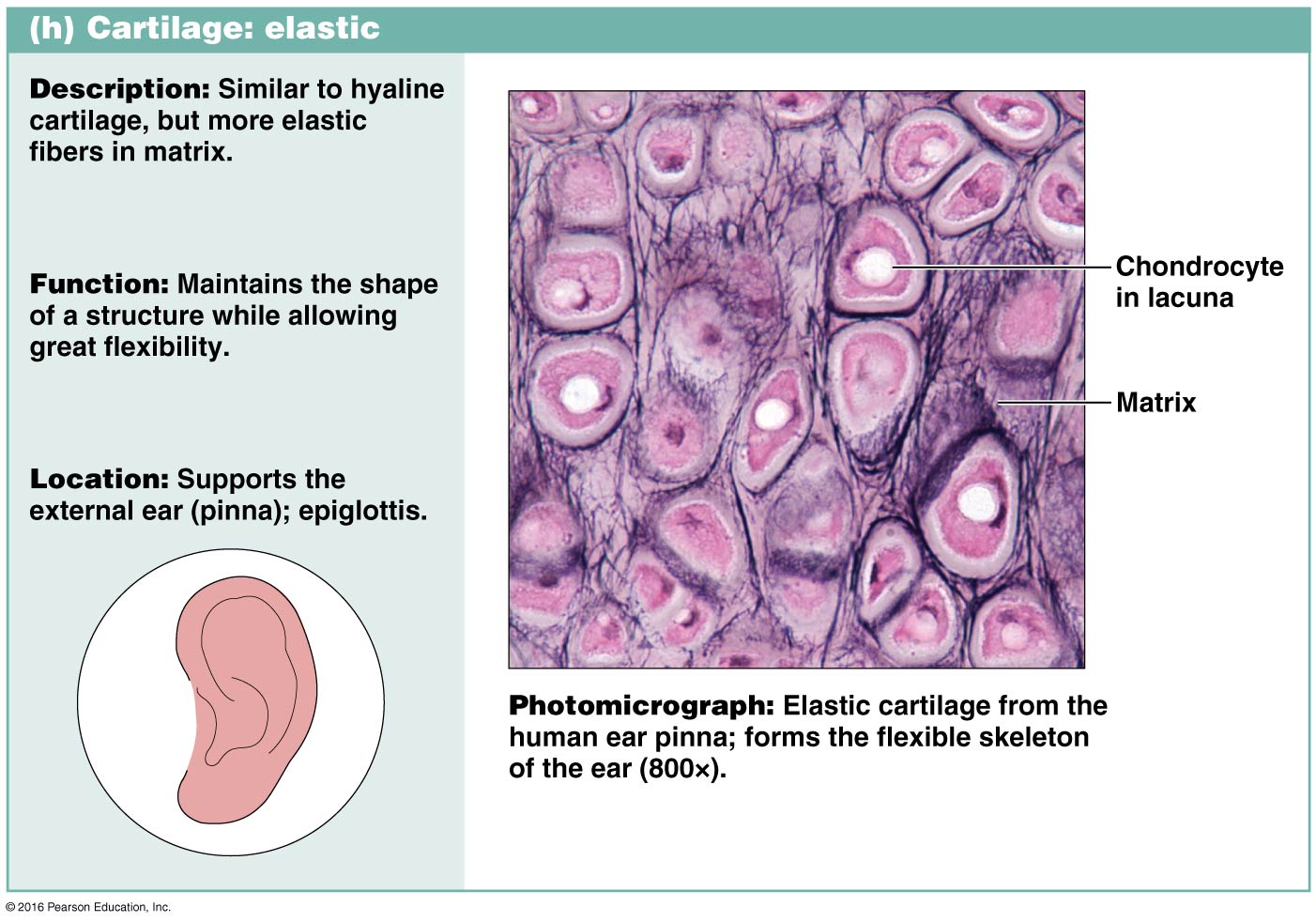 Basic Structure, Types, and Locations (cont.)
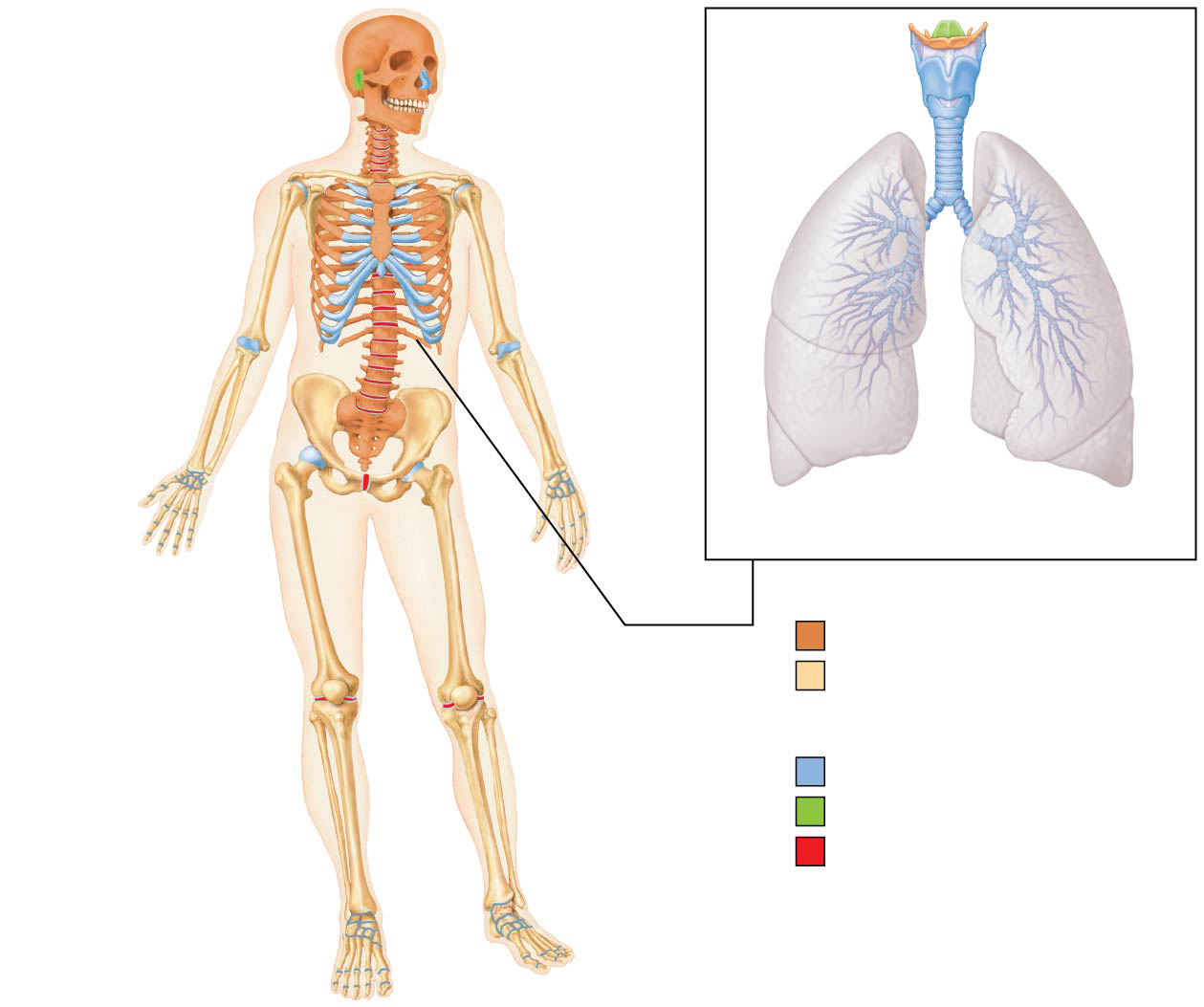 Hyaline cartilage
Provides support, flexibility
Most abundant type; contains collagen fibers only
Articular (joints),
  costal (ribs), 
  respiratory (larynx),     
  nasal cartilage
Highlighted in blue in pic
© 2016 Pearson Education, Inc.
Basic Structure, Types, and Locations (cont.)
Elastic cartilage
Similar to hyaline cartilage, but contains elastic fibers
External ear and epiglottis
Highlighted in green on next slide
Fibrocartilage
Thick collagen fibers: has great strength
Menisci of knee; vertebral discs
Highlighted in red on next slide
© 2016 Pearson Education, Inc.
Figure 6.1 The bones and cartilages of the human skeleton.
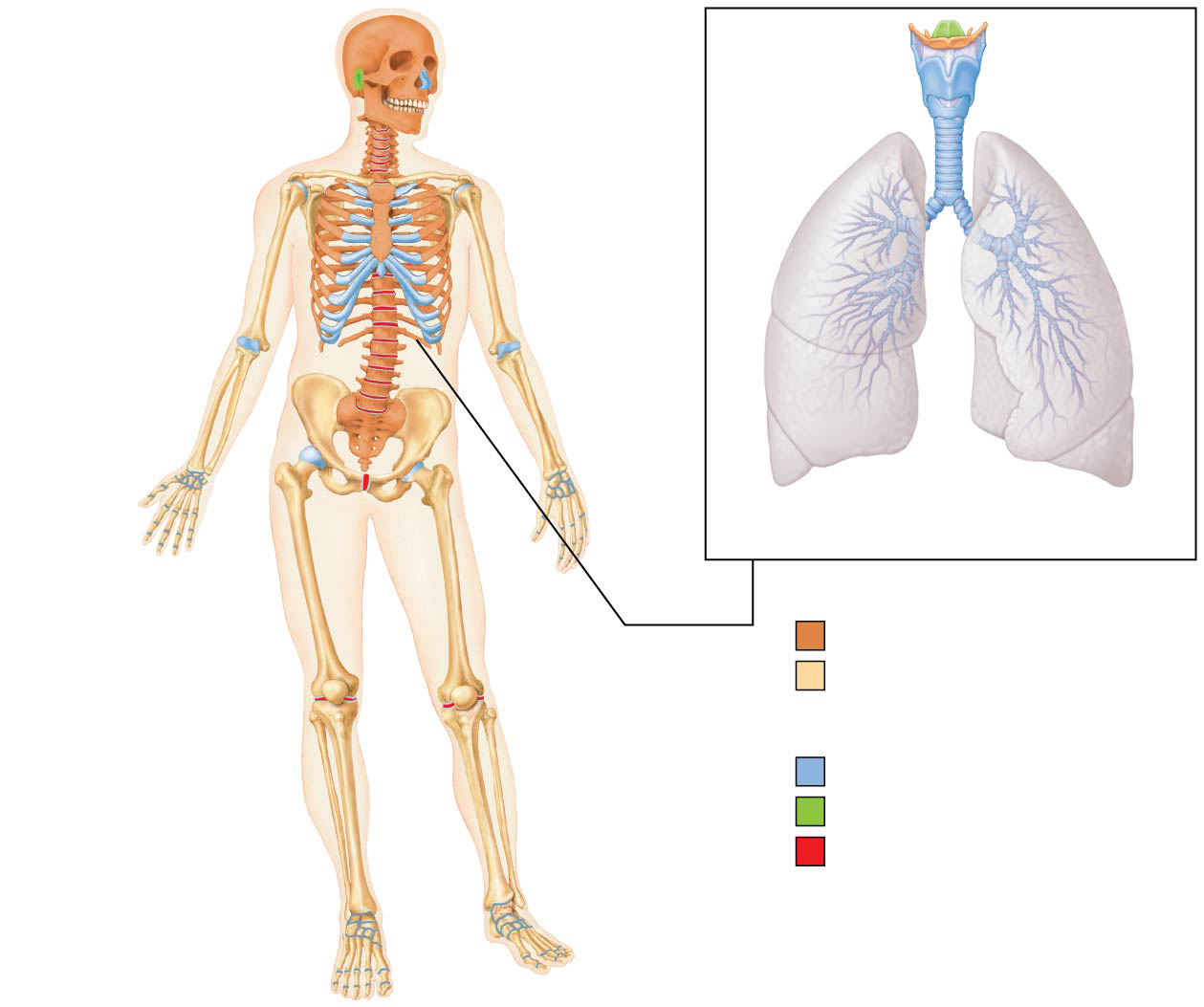 Epiglottis
Thyroid
cartilage
Larynx
Cartilage in
external ear
Cartilages in
nose
Cricoid
cartilage
Trachea
Articular
cartilage
of a joint
Lung
Costal
cartilage
Cartilage in
intervertebral
disc
Respiratory
tube cartilages
in neck and thorax
Bones of skeleton
Pubic symphysis
Axial skeleton
Meniscus (padlike
cartilage in
knee joint)
Appendicular skeleton
Cartilages
Hyaline cartilages
Articular cartilage
of a joint
Elastic cartilages
Fibrocartilages
© 2016 Pearson Education, Inc.
Functions of Bones
Support
Protection
Movement
Mineral and growth factor storage
Blood cell formation 
Hematopoiesis occurs in red marrow cavities
Triglyceride (fat) storage
Hormone production
Osteocalcin regulate insulin, glucose, and metabolism
s reservoir
© 2016 Pearson Education, Inc.
Classification of Bones
206 named bones in human skeleton
Divided into two groups based on location
Axial skeleton
Skull, vertebral column, rib cage
Appendicular skeleton
Bones of upper and lower limbs
Girdles
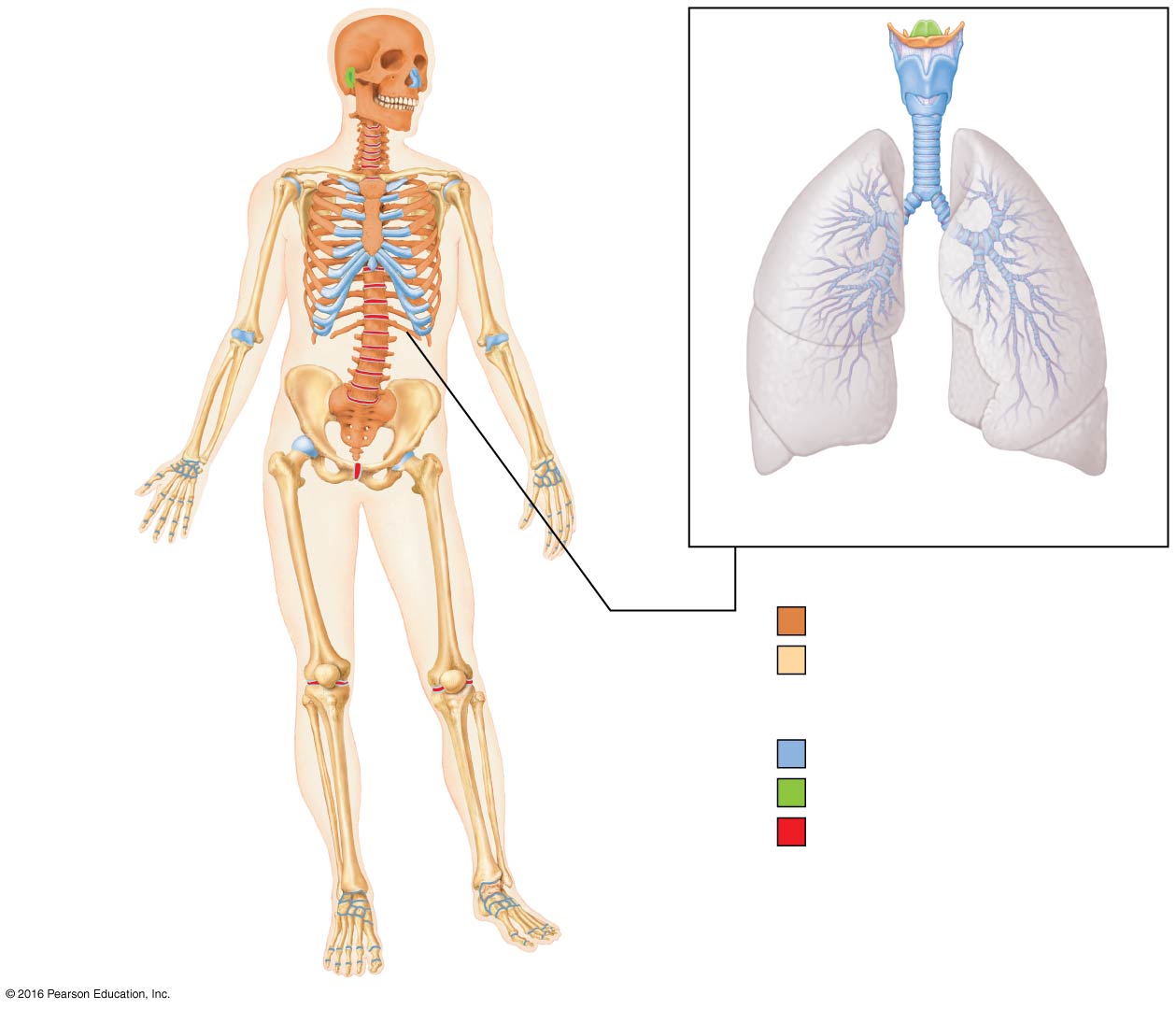 © 2016 Pearson Education, Inc.
Classification of Bones
Bones are also classified according to one of four shapes:
 Long bones
Longer than they are wide
Limb bones 
 Short bones
Cube-shaped bones (in wrist and ankle)
© 2016 Pearson Education, Inc.
Classification of Bones
Flat bones
Thin, flat, slightly curved
Sternum, scapulae, ribs, most skull bones 
 Irregular bones
Complicated shapes
Vertebrae and hip bones
© 2016 Pearson Education, Inc.
Figure 6.2 Classification of bones on the basis of shape.
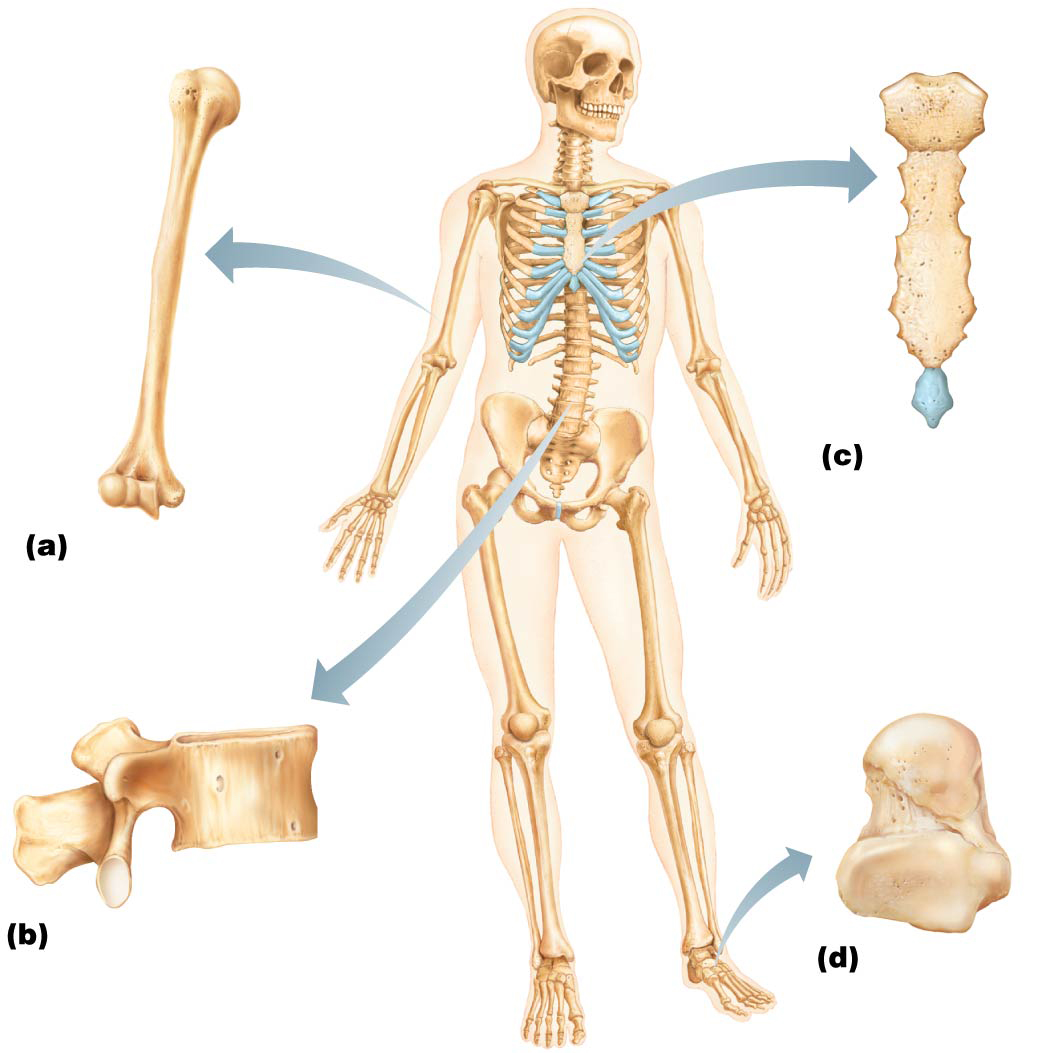 Flat bone
(sternum)
Long bone
(humerus)
Irregular bone (vertebra),
right lateral view
Short bone
(talus)
© 2016 Pearson Education, Inc.
Bone Structure
Bones are organs because they contain different types of tissues
bone (osseous) tissue**
nervous tissue
cartilage
fibrous connective tissue
muscle cells
epithelial cells in its blood vessels
© 2016 Pearson Education, Inc.
Gross Anatomy
Compact bone: dense outer layer on every bone that appears smooth and solid
Spongy bone: made up of a honeycomb of small, needle-like or flat pieces of bone called trabeculae
Open spaces between trabeculae are filled with red or yellow bone marrow
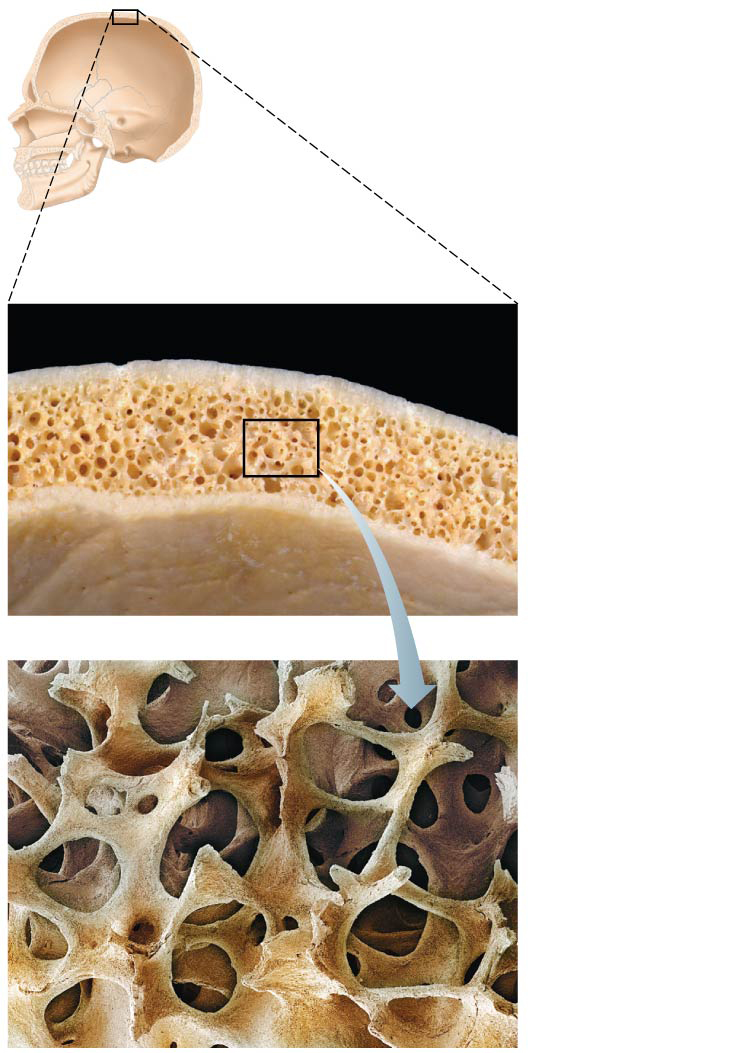 © 2016 Pearson Education, Inc.
Gross Anatomy (cont.) of 4 Bone Types
Structure of short, irregular, and flat bones
thin plates of spongy bone covered by compact bone
Compact bone sandwiched between connective tissue membranes
Periosteum covers outside
Endosteum covers inside 
Bone marrow is scattered throughout spongy bone; no defined marrow cavity
Hyaline cartilage covers area of bone that is part of a movable joint
© 2016 Pearson Education, Inc.
Gross Anatomy (cont.)
Structure of typical long bone
All long bones have a shaft (diaphysis), bone ends (epiphyses), and membranes
Diaphysis
Consists of compact bone surrounding central medullary cavity that is filled with yellow marrow in adults
Epiphyses
consist of compact bone externally and spongy bone internally
Articular cartilage covers articular (joint) surfaces
Between diaphysis and epiphysis is epiphyseal line
Remnant of childhood epiphyseal plate where bone growth occurs
© 2016 Pearson Education, Inc.
Figure 6.4a The structure of a long bone (humerus of arm).
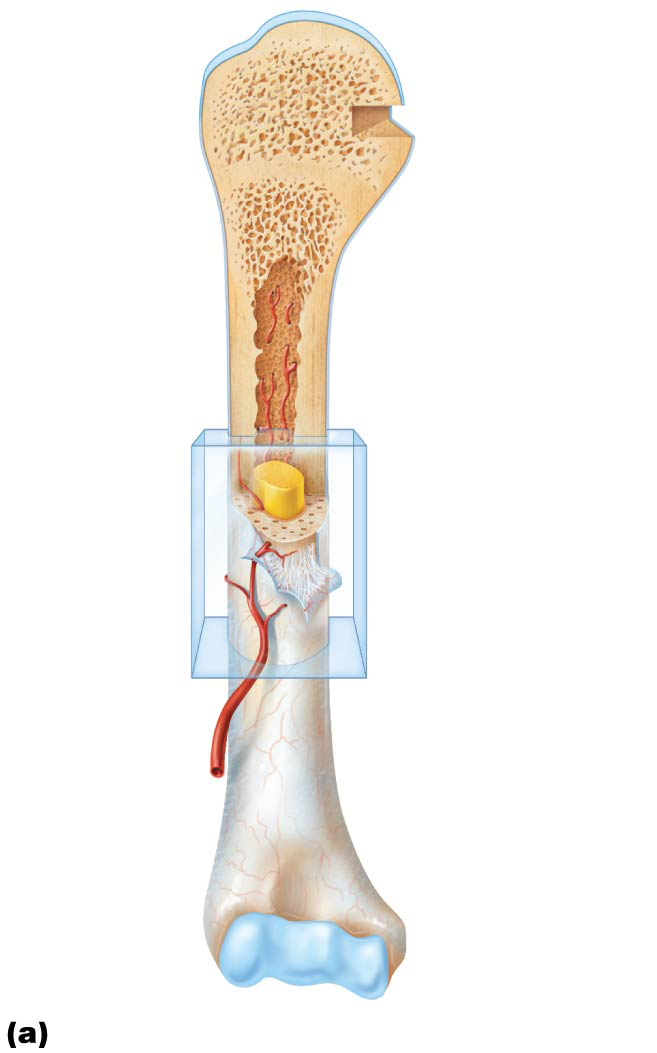 Articular
cartilage
Proximal
epiphysis
Spongy bone
Epiphyseal
line
Periosteum
Compact bone
Medullary
cavity (lined
by endosteum)
Diaphysis
Distal
epiphysis
© 2016 Pearson Education, Inc.
Figure 6.4b The structure of a long bone (humerus of arm).
Articular
cartilage
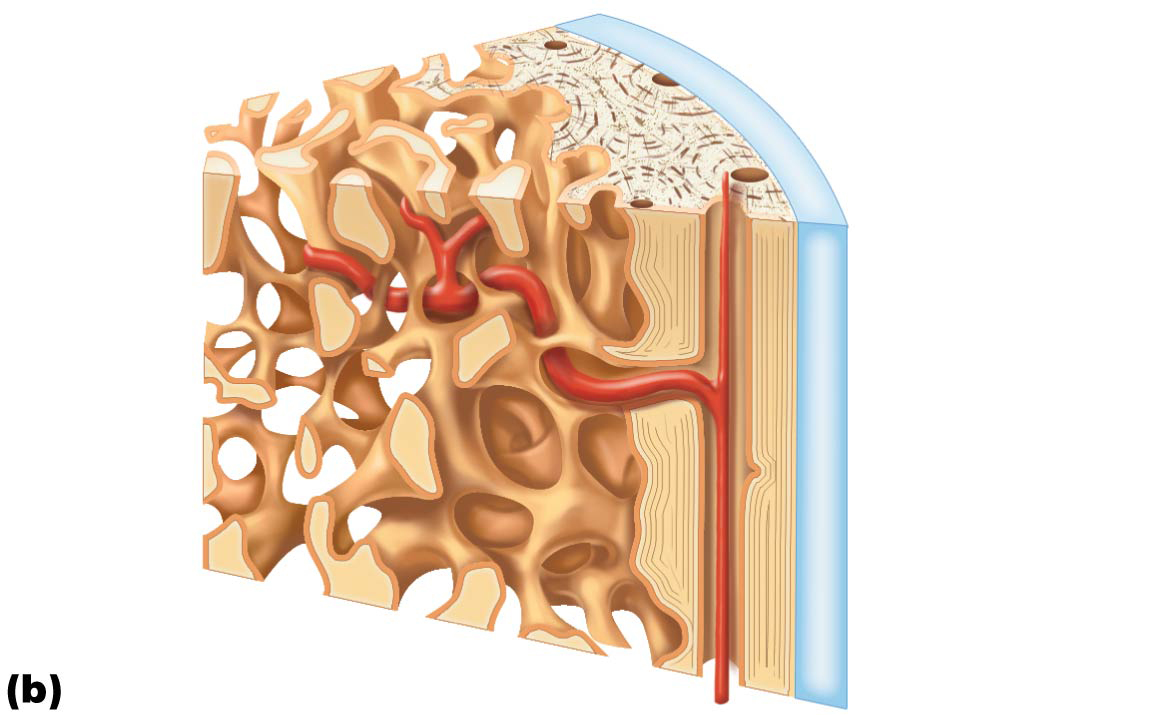 Compact
bone
Spongy
bone
Endosteum
© 2016 Pearson Education, Inc.
Gross Anatomy (cont.)
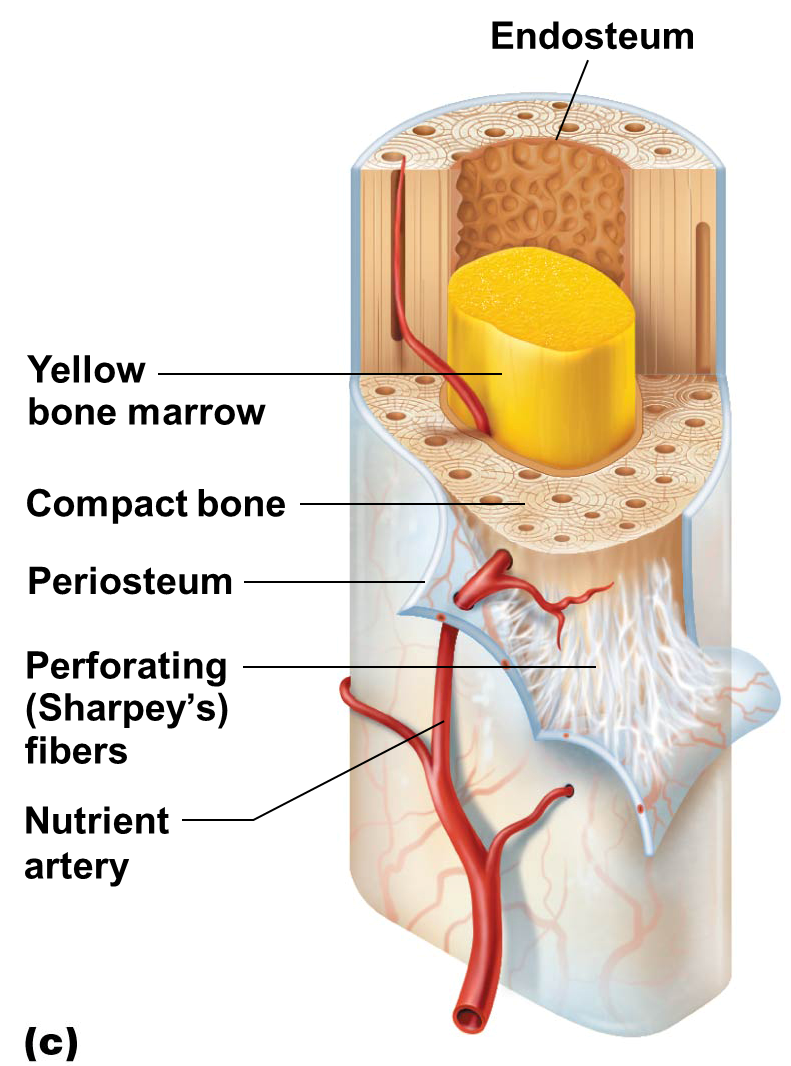 Membranes: two types (periosteum and endosteum)
Periosteum:  covers external surfaces except joints
Endosteum:  covering internal bone surface
© 2016 Pearson Education, Inc.
Gross Anatomy (cont.)
Bone markings
Sites of muscle, ligament, and tendon attachment on external surfaces
Areas involved in joint formation or conduits for blood vessels and nerves
© 2016 Pearson Education, Inc.
Gross Anatomy (cont.)
Bone markings (cont.)
Three types of markings:
Projection: outward bulge of bone
Depression: bowl- or groove-like cut-out that can serve as passageways for vessels and nerves, or plays a role in joints
Opening: hole or canal in bone that serves as passageways for blood vessels and nerves
© 2016 Pearson Education, Inc.
Table 6.1-1 Bone Markings
We will Study in Lab
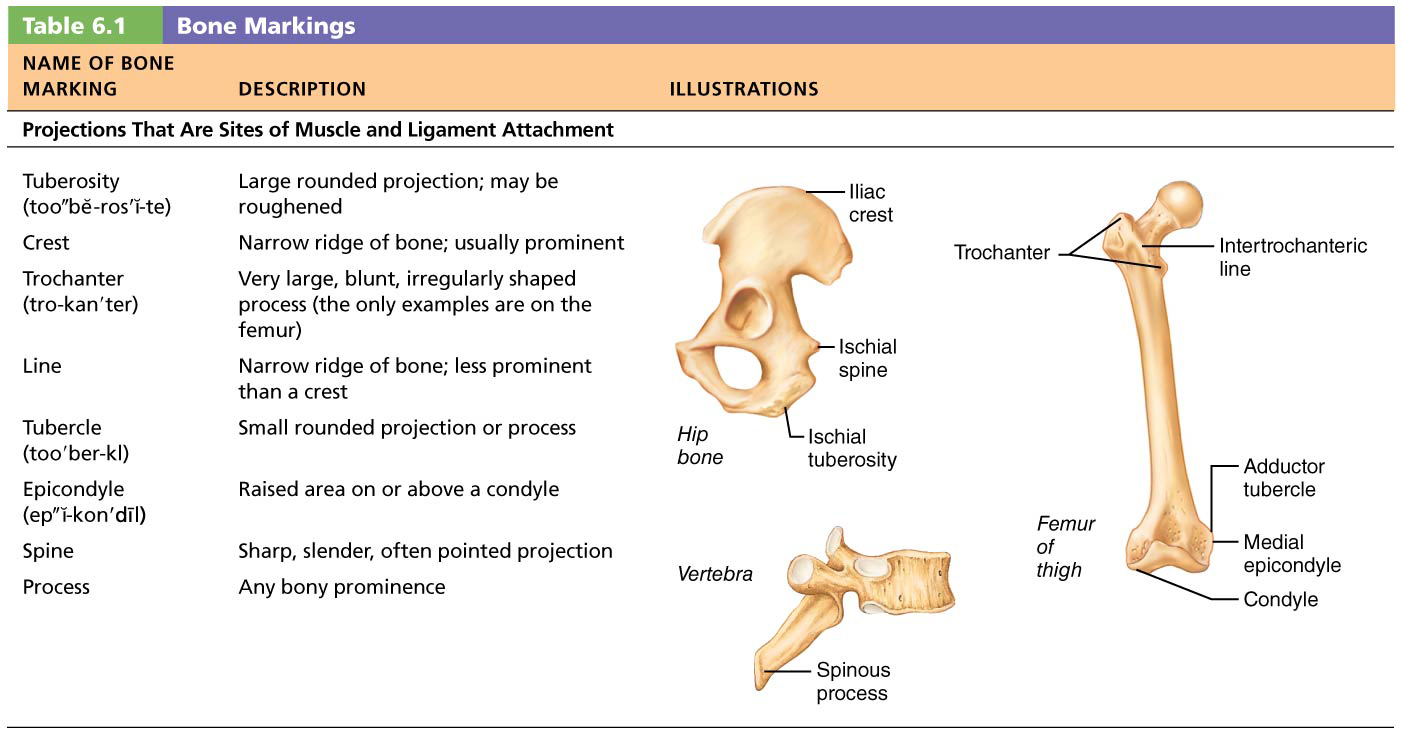 © 2016 Pearson Education, Inc.
We will Study in Lab
Table 6.1-2 Bone Markings (continued)
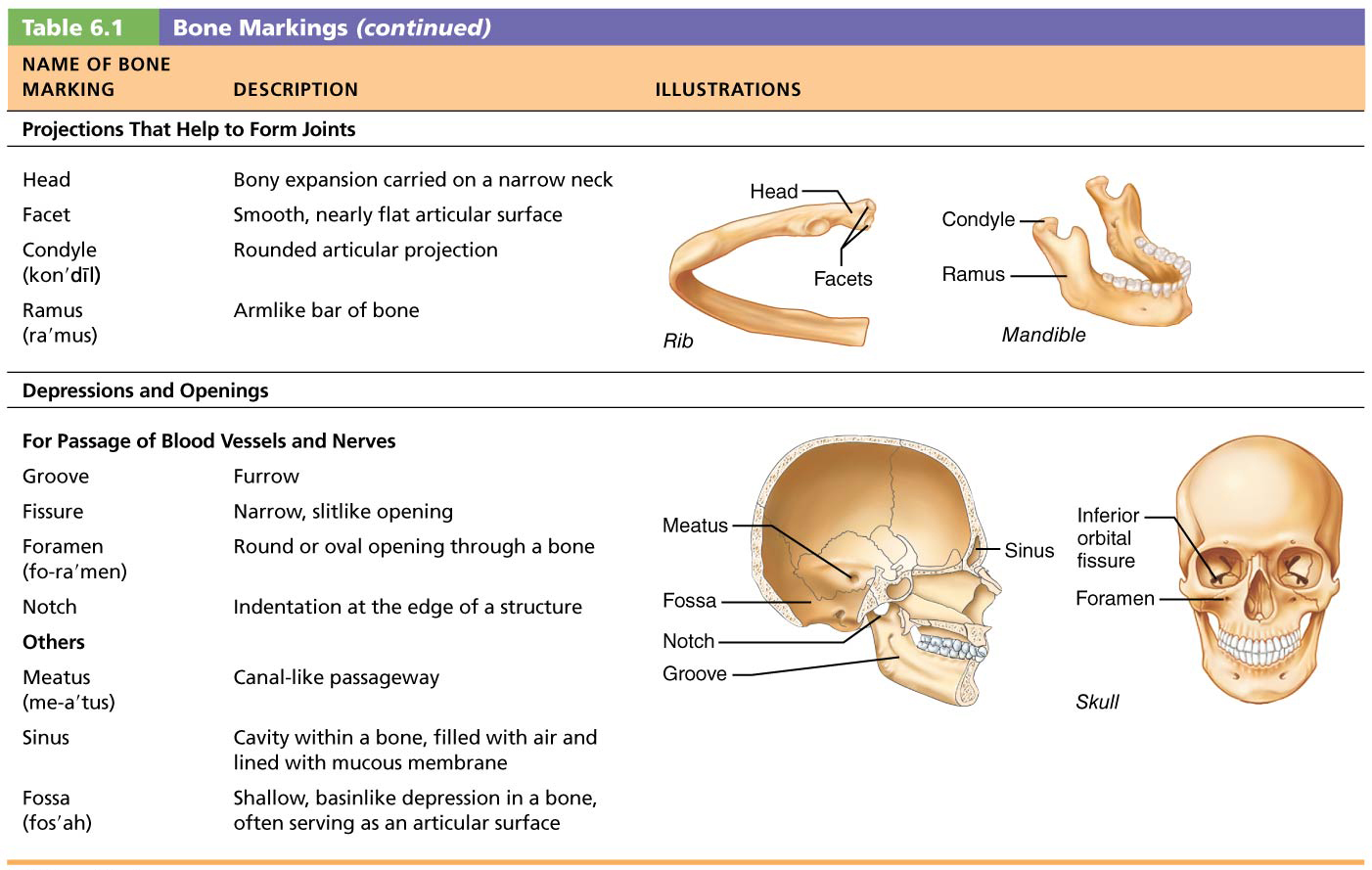 © 2016 Pearson Education, Inc.
Microscopic Anatomy of Bone
Organic Components
Cells
Osteoid (bone matrix)

Inorganic Components
Hydroxyapatites (crystals of calcium phosphate
© 2016 Pearson Education, Inc.
Microscopic Anatomy of Bone
Cells of bone tissue
Five major cell types, each of which is a specialized form of the same basic cell type
 Osteogenic cells
 Osteoblasts
 Osteocytes
 Bone-lining cells
 Osteoclasts
© 2016 Pearson Education, Inc.
Microscopic Anatomy of Bone (cont.)
Osteogenic cells (osteoprogenitor)
Mitotically active stem cells
Differentiate into osteoblasts or bone-lining cells
Some remain as osteogenic stem cells

Osteoblasts
Bone-forming cells that secrete unmineralized bone matrix called osteoid 
Actively mitotic
© 2016 Pearson Education, Inc.
Microscopic Anatomy of Bone (cont.)
Osteocytes
Mature bone cells in lacunae that no longer divide
Maintain bone matrix and act as stress or strain sensors
Communicate information to osteoblasts and osteoclasts (cells that destroy bone) so bone remodeling can occur
© 2016 Pearson Education, Inc.
Microscopic Anatomy of Bone (cont.)
Bone-lining cells
Flat cells on bone surfaces believed to also help maintain matrix (along with osteocytes)

 Osteoclasts
Giant, multinucleate cells 
function in bone resorption
© 2016 Pearson Education, Inc.
Figure 6.5ab Comparison of different types of bone cells.
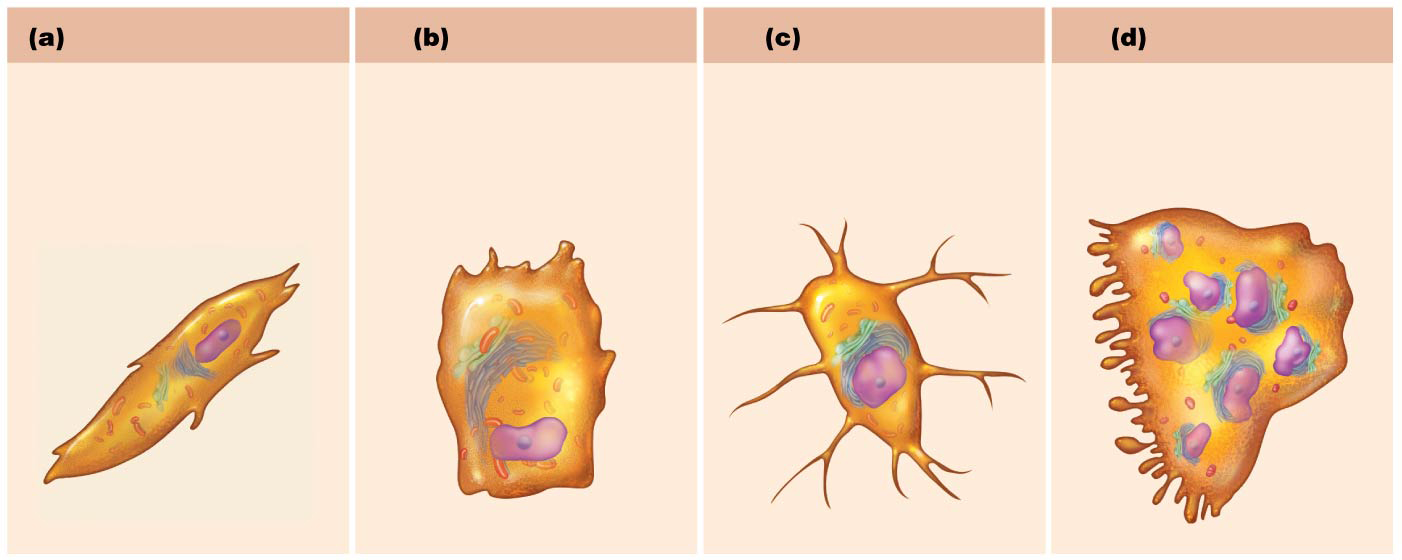 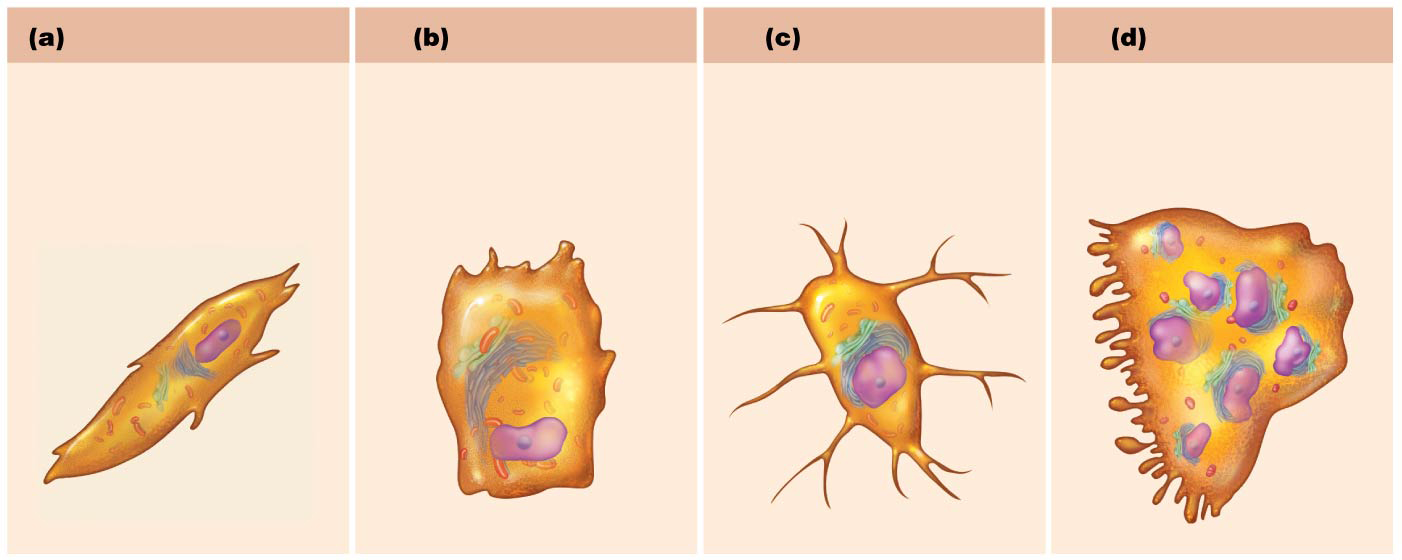 Osteogenic cell
Osteoblast
Osteocyte
Osteoclast
Stem cell
Matrix-synthesizing
cell responsible for
bone growth
Mature bone cell that
monitors and maintains
the mineralized
bone matrix
Bone-resorbing cell
© 2016 Pearson Education, Inc.
Microscopic Anatomy of Bone (cont.)
Compact bone
Osteon 
   (Haversian system)
Canals and canaliculi
Interstitial and circumferential lamellae
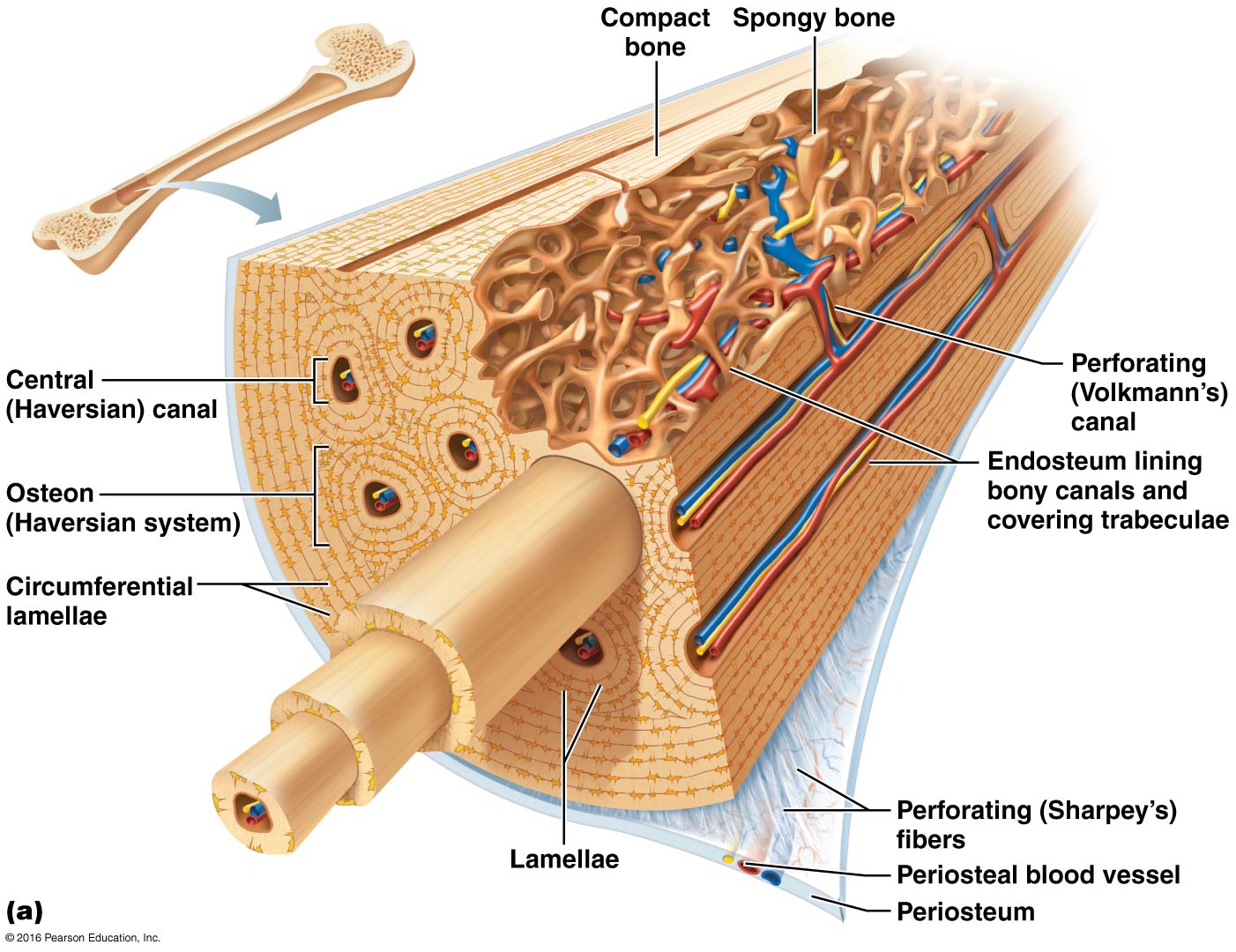 © 2016 Pearson Education, Inc.
Microscopic Anatomy of Bone (cont.)
Osteon 
Structural unit of compact bone
Elongated cylinder that runs parallel to long axis of bone
Consists of several rings of bone matrix called lamellae
Lamellae contain collagen fibers that run in different directions in adjacent rings
Withstands stress and resist twisting
© 2016 Pearson Education, Inc.
Figure 6.6 A single osteon.
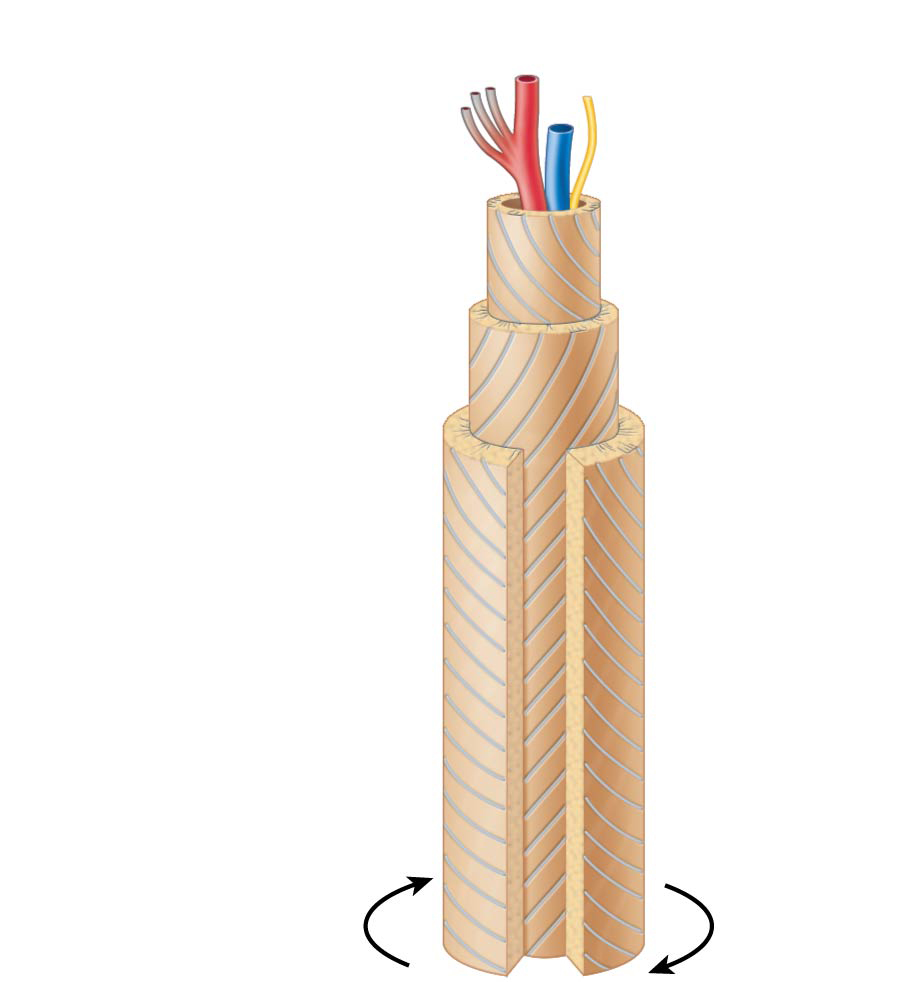 Artery with
capillaries
Structures
in the
central
canal
Vein
Nerve fiber
Lamellae
Collagen
fibers
run in
different
directions
Notice different directions!
Twisting
force
© 2016 Pearson Education, Inc.
Microscopic Anatomy of Bone (cont.)
Canals and canaliculi
Central (Haversian) canal runs through core of osteon
Contains blood vessels and nerve fibers

Perforating (Volkmann’s) canals: canals at right angles to central canal
Connect blood vessels and nerves of periosteum, medullary cavity, and central canal
© 2016 Pearson Education, Inc.
Figure 6.7 Microscopic anatomy of compact bone.
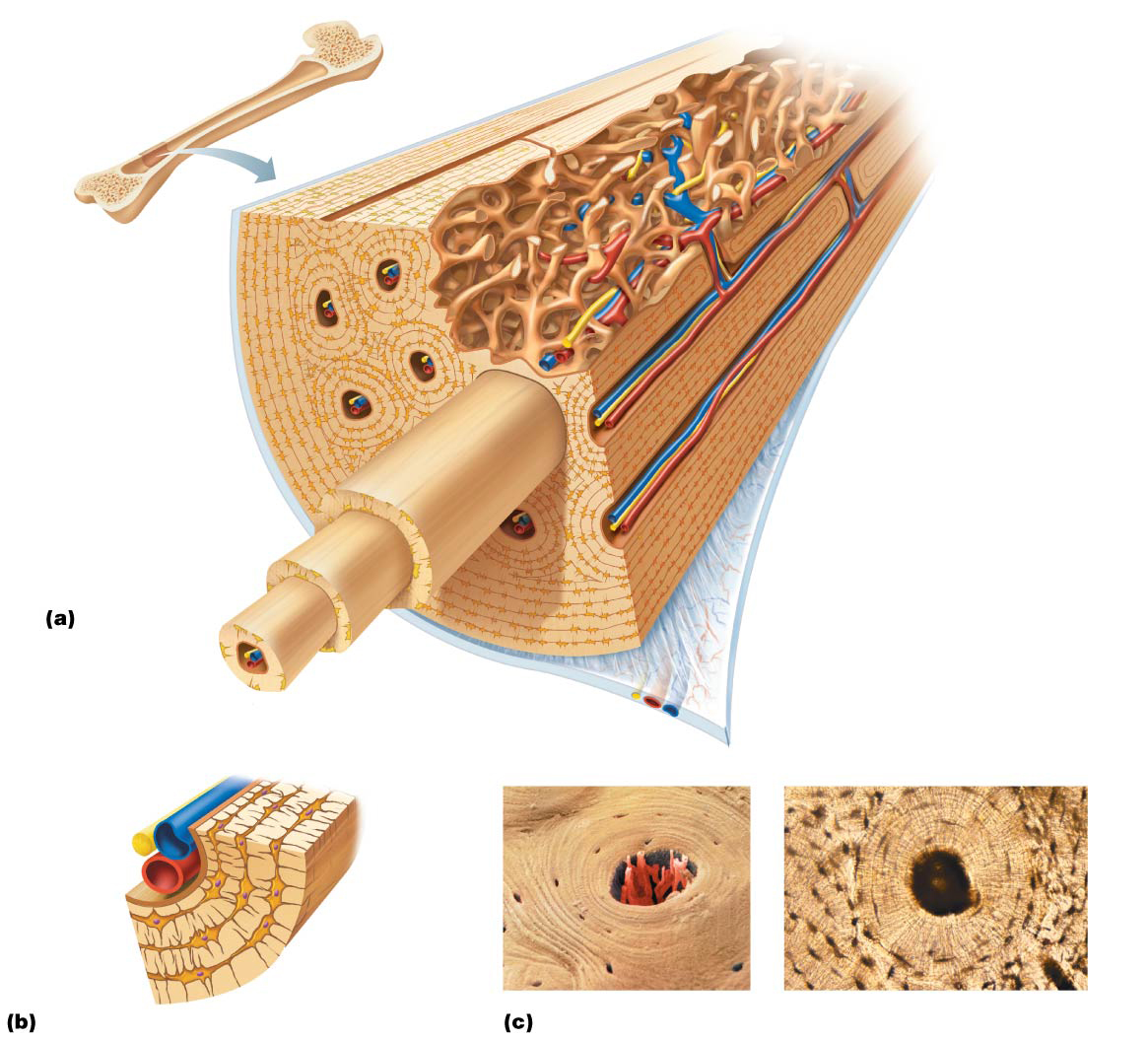 Compact
bone
Spongy bone
Perforating
(Volkmann’s) canal
Central
(Haversian) canal
Endosteum lining bony canals
and covering trabeculae
Osteon
(Haversian system)
Circumferential
lamellae
Perforating (Sharpey’s) fibers
Lamellae
Periosteal blood vessel
Periosteum
Nerve
Vein
Lamellae
Artery
Central
canal
Canaliculi
Lacunae
Osteocyte
in a lacuna
Lacuna (with osteocyte)
Interstitial lamella
© 2016 Pearson Education, Inc.
Microscopic Anatomy of Bone (cont.)
Canals and canaliculi (cont.)
Lacunae: small cavities that contain osteocytes
Canaliculi: hairlike canals that connect lacunae to each other and to central canal
Communication
Nutrient delivery and waste removal
© 2016 Pearson Education, Inc.
Figure 6.7 Microscopic anatomy of compact bone.
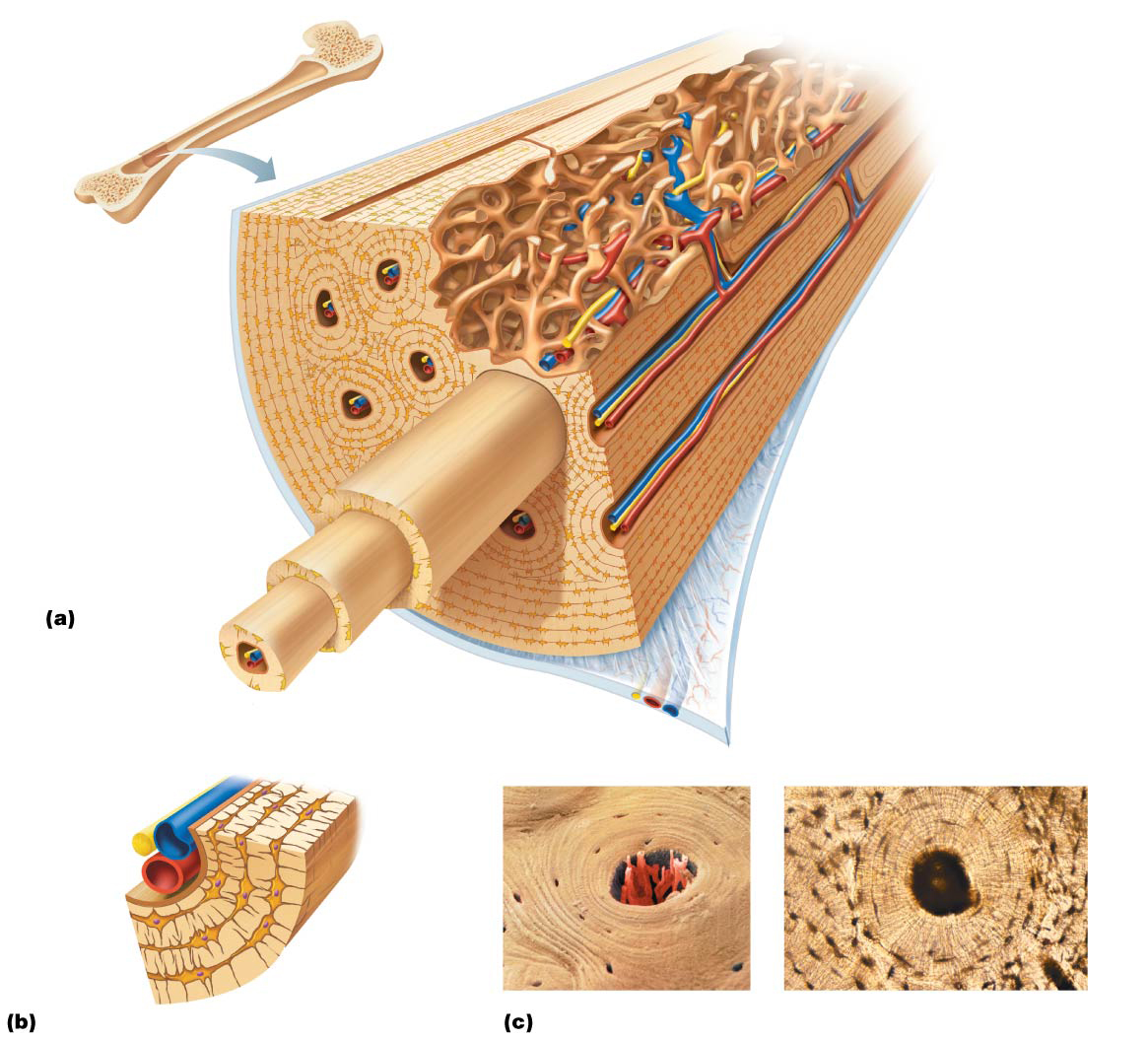 Compact
bone
Spongy bone
Perforating
(Volkmann’s) canal
Central
(Haversian) canal
Endosteum lining bony canals
and covering trabeculae
Osteon
(Haversian system)
Circumferential
lamellae
Perforating (Sharpey’s) fibers
Lamellae
Periosteal blood vessel
Periosteum
Nerve
Vein
Lamellae
Artery
Central
canal
Canaliculi
Lacunae
Osteocyte
in a lacuna
Lacuna (with osteocyte)
Interstitial lamella
© 2016 Pearson Education, Inc.
Microscopic Anatomy of Bone (cont.)
Interstitial and circumferential lamellae
Interstitial lamellae
Lamellae that are not part of osteon
Some fill gaps between forming osteons; others are remnants of osteons cut by bone remodeling
Circumferential lamellae
Just deep to periosteum, but superficial to endosteum, these layers of lamellae extend around entire surface of diaphysis
Help long bone to resist twisting
© 2016 Pearson Education, Inc.
Figure 6.7 Microscopic anatomy of compact bone.
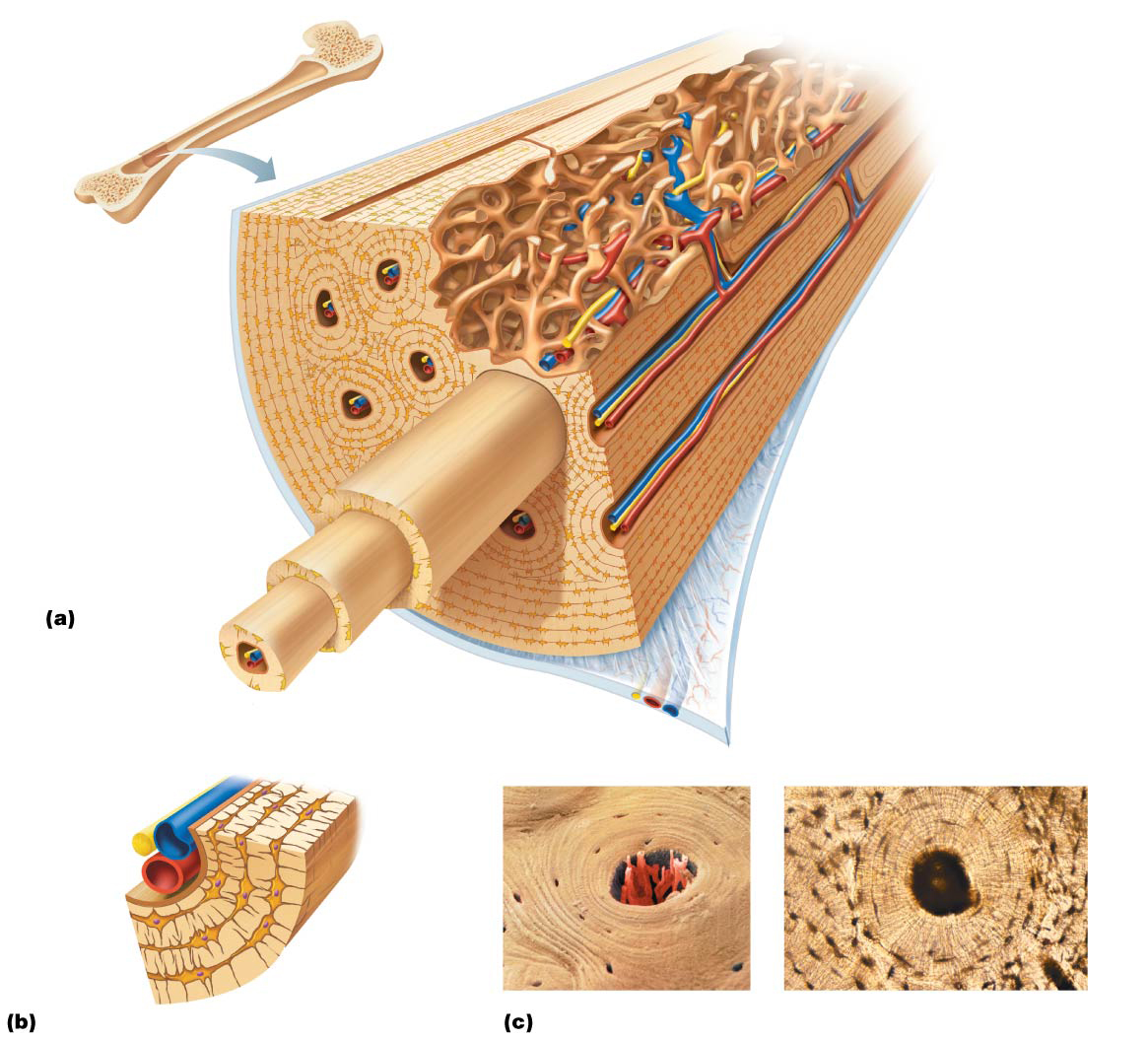 Compact
bone
Spongy bone
Perforating
(Volkmann’s) canal
Central
(Haversian) canal
Endosteum lining bony canals
and covering trabeculae
Osteon
(Haversian system)
Circumferential
lamellae
Perforating (Sharpey’s) fibers
Lamellae
Periosteal blood vessel
Periosteum
Nerve
Vein
Lamellae
Artery
Central
canal
Canaliculi
Lacunae
Osteocyte
in a lacuna
Lacuna (with osteocyte)
Interstitial lamella
© 2016 Pearson Education, Inc.
Microscopic Anatomy of Bone (cont.)
Spongy bone
Appears poorly organized BUT
Organized along lines of stress
Trabeculae:  like cables on a suspension bridge, confer strength to bone
No osteons are present
Capillaries in endosteum supply nutrients
© 2016 Pearson Education, Inc.
Bone Development
Ossification (osteogenesis) is the process of bone tissue formation
Formation of bony skeleton begins in month 2 of development
Postnatal bone growth occurs until early adulthood
Bone remodeling and repair are lifelong
© 2016 Pearson Education, Inc.
Formation of the Bony Skeleton
Week 8, bony skeleton forms
Endochondral ossification
Bone forms by replacing hyaline cartilage
Bones are called cartilage (endochondral) bones
Form most of skeleton
Intramembranous ossification
Bone develops from fibrous membrane
Bones are called membrane bones
© 2016 Pearson Education, Inc.
Formation of the Bony Skeleton (cont.)
Endochondral ossification
Hyaline cartilage  bone
Forms essentially all bones inferior to base of skull, except clavicles
Begins late in month 2 of development
Begins at primary ossification center in center of shaft
© 2016 Pearson Education, Inc.
Formation of the Bony Skeleton (cont.)
Five main steps in the process of ossification:
Bone collar forms around diaphysis (shaft) of cartilage model
Central cartilage in diaphysis calcifies, then develops cavities
Periosteal bud (blood vessels) invades cavities, leading to formation of spongy bone
Secondary ossification and diaphysis elongates and medullary cavity forms
Epiphyses (ends of bone) ossify
© 2016 Pearson Education, Inc.
Figure 6.8 Endochondral ossification in a long bone.
Slide 6
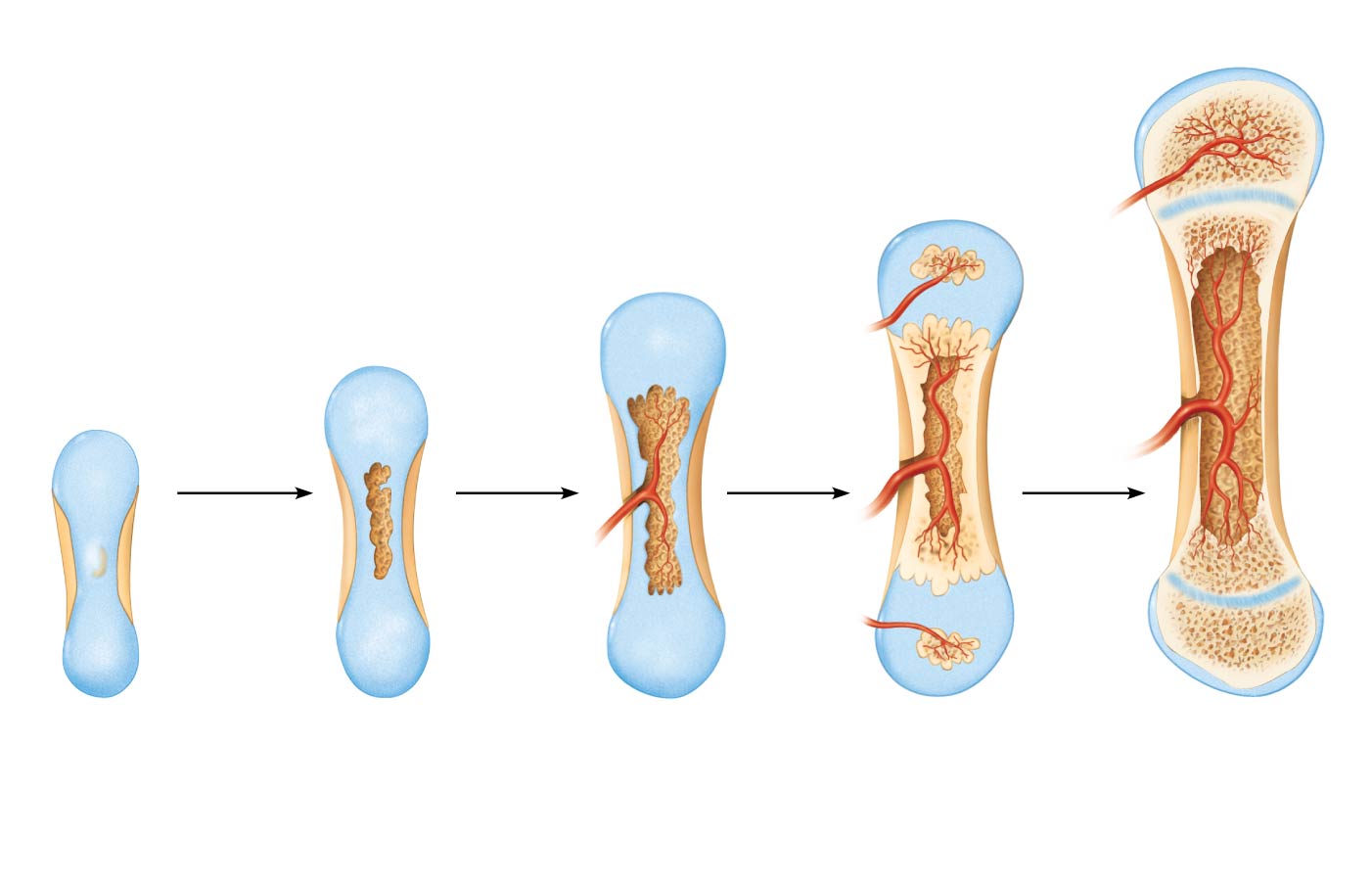 Month 3
Week 9
Birth
Childhood to adolescence
Articular
cartilage
5
4
Secondary
ossification
center
Spongy
bone
Epiphyseal
blood vessel
Area of
deteriorating
cartilage matrix
Epiphyseal
plate
cartilage
Hyaline
cartilage
Medullary
cavity
Spongy
bone
formation
Bone
collar
Blood
vessel of
periosteal
bud
Primary
ossification
center
1
2
3
1
The periostealbud invades theinternal cavitiesand spongy boneforms.
Cartilage in thecenter of the diaphysiscalcifies and thendevelops cavities.
The epiphyses ossify.When completed, hyalinecartilage remains only inthe epiphyseal plates andarticular cartilages.
Bone collar formsaround the diaphysisof the hyalinecartilage model.
The diaphysiselongates and amedullary cavity forms.Secondary ossificationcenters appear in theepiphyses.
© 2016 Pearson Education, Inc.
Formation of the Bony Skeleton (cont.)
Intramembranous ossification: begins within fibrous connective tissue membranes formed by mesenchymal cells
Forms frontal, parietal, occipital, temporal, and clavicle bones
© 2016 Pearson Education, Inc.
Postnatal Bone Growth
Long bones grow lengthwise by interstitial (longitudinal) growth of epiphyseal plate

Bones increase thickness through appositional growth 

Bones stop growing during adolescence
Females around 18 years old
Males around 21 years old
© 2016 Pearson Education, Inc.
Bone Remodeling
About 5–7% of bone mass is recycled each week
Spongy bone replaced ~ every 3-4 years
Compact bone replaced ~ every 10 years
Bone remodeling = bone deposit and bone resorption
Which cells responsible?
© 2016 Pearson Education, Inc.
Bone Repair
Fractures are breaks
During youth, most fractures result from trauma
In old age, most result from weakness of bone due to bone thinning
© 2016 Pearson Education, Inc.
Fracture Classification
Three “either/or” fracture classifications
Position of bone ends after fracture
Nondisplaced: ends retain normal position
Displaced: ends are out of normal alignment
Completeness of break
Complete: broken all the way through
Incomplete: not broken all the way through
Whether skin is penetrated
Open (compound): skin is penetrated
Closed (simple): skin is not penetrated
© 2016 Pearson Education, Inc.
Fracture Treatment and Repair (cont.)
Repair involves four major stages:
 Hematoma formation
 Fibrocartilaginous callus formation
 Bony callus formation
 Bone remodeling
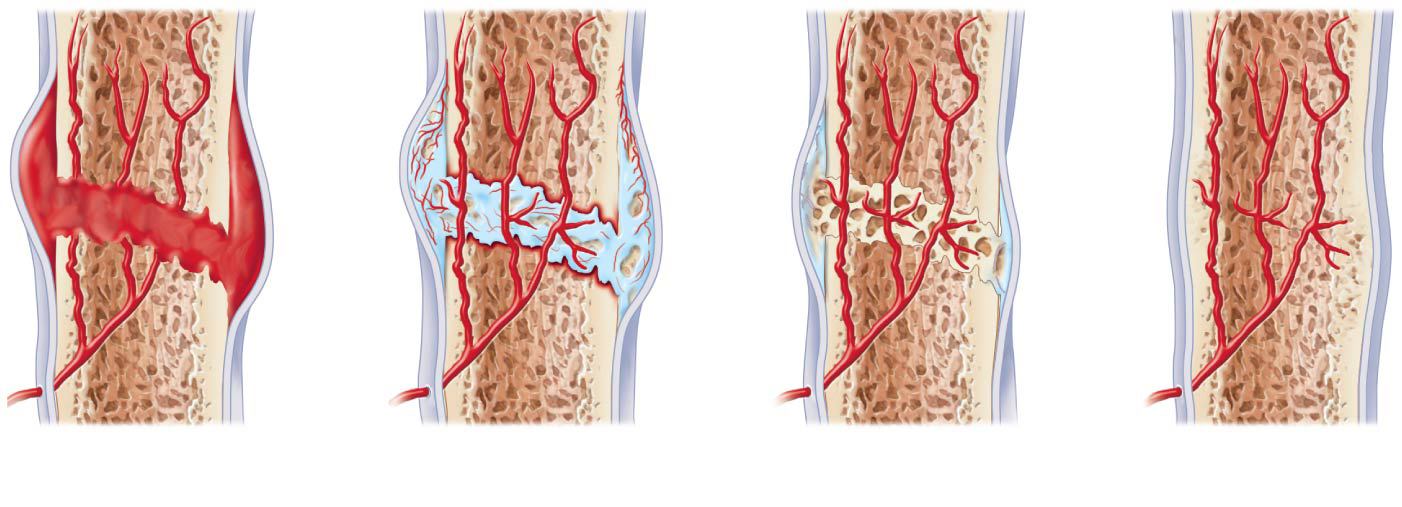 Hematoma
External
callus
1
2
3
4
Bony
callus of
spongy
bone
Internal
callus
(fibrous
tissue and
cartilage)
Healed
fracture
New
blood
vessels
Spongy
bone
trabecula
A hematoma forms.
Bony callus forms.
Bone remodelingoccurs.
Fibrocartilaginouscallus forms.
© 2016 Pearson Education, Inc.
Bone Disorders
Imbalances between bone deposit and bone resorption 
Three major bone diseases:
Osteomalacia (poor mineralization) and rickets (vitamin D deficient and calcium deficient)
Osteoporosis (bone resorption > bone deposit)
Paget’s disease (bone made too fast and poorly)
© 2016 Pearson Education, Inc.
Figure 6.15 The contrasting architecture of normal versus osteoporotic bone.
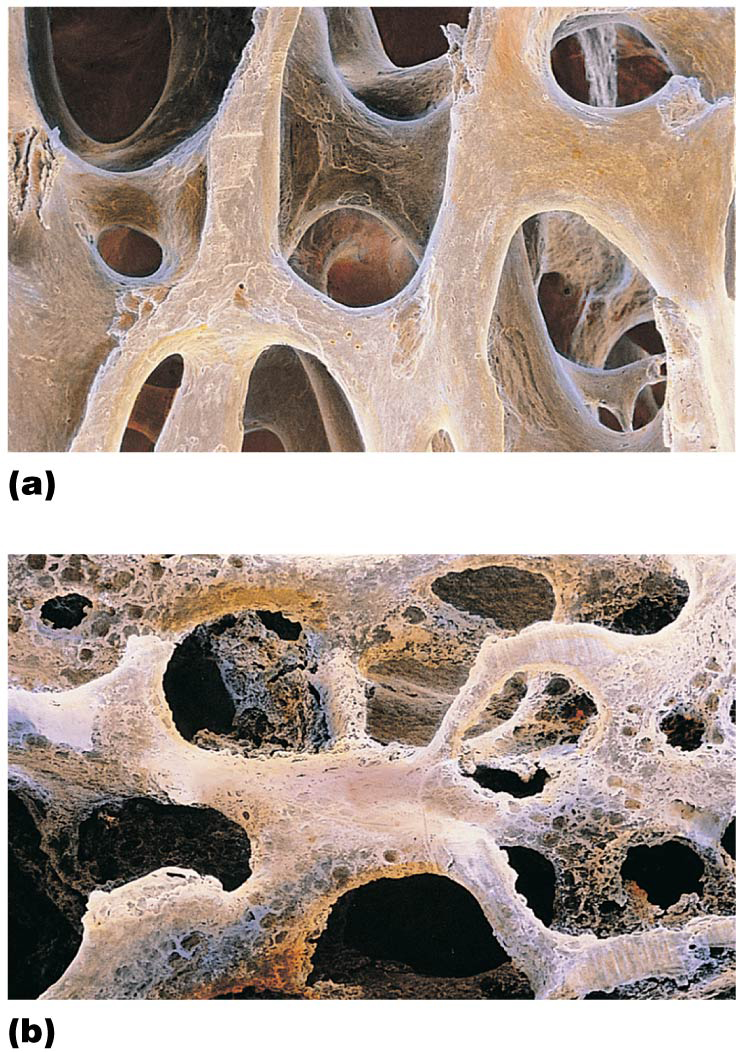 Normal bone
Osteoporotic bone
© 2016 Pearson Education, Inc.